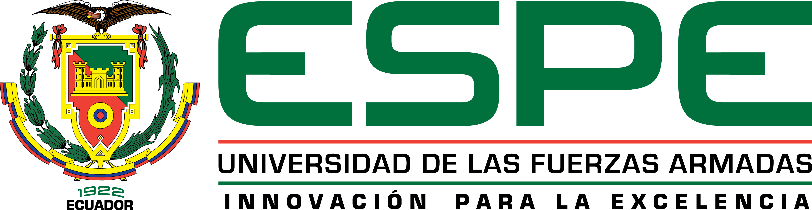 SISTEMA ROBÓTICO MÓVIL AUTÓNOMO COOPERATIVO PARA MAPEO 2D DE OBSTÁCULOS Y NIVELES DE TEMPERATURA EN UN AMBIENTE CONTROLADO
Autor:  Illanes Tibanlombo, Juan Carlos 
Director: 	    Arcentales Viteri, Andrés Ricardo, PhD.
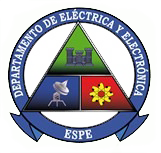 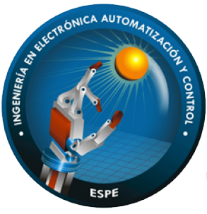 Sangolquí – Ecuador
2018
01
Introducción.
Robótica Cooperativa Móvil.
CONTENIDO
Diseño e Implementación de las plataformas robóticas.
02
Arquitectura de Hardware.
Sistema de navegación y comunicación.
03
Algoritmo de navegación y sistema de comunicación.
Visualización de mapas, Pruebas y Resultados.
04
Grafos de visibilidad, Filtro espacial de media móvil
05
Conclusiones y Recomendaciones.
Trabajo de Titulación – Juan Illanes
2
INTRODUCCIÓN
Antecedentes
Justificación e importancia
Objetivos
ANTECEDENTES
AGENTES INTELIGENTES
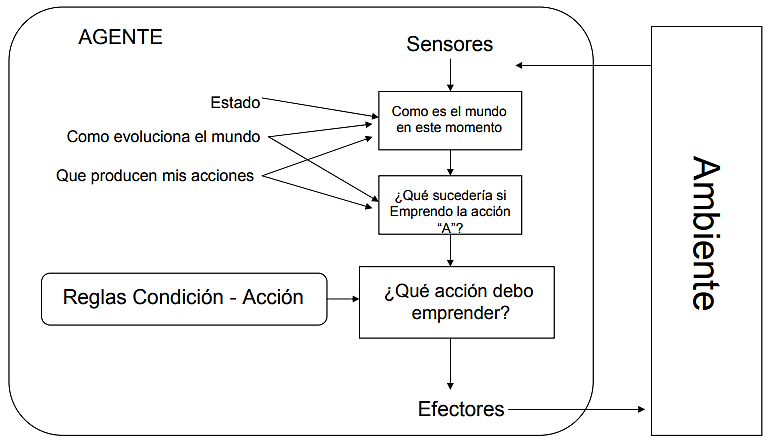 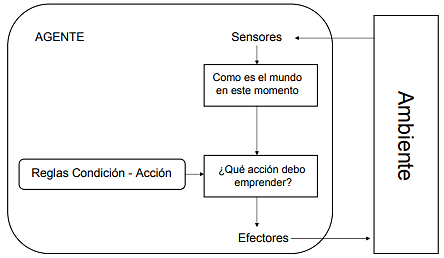 Esquema de un agente inteligente basado en metas.
Fuente: (Pineda, 2009)
Esquema de un agente inteligente de reflejo simple.
Fuente: (Pineda, 2009)
Trabajo de Titulación – Juan Illanes
4
ANTECEDENTES
APLICACIONES
Limpieza: Las primeras aplicaciones de la robótica móvil, se encuentran en el campo de la limpieza
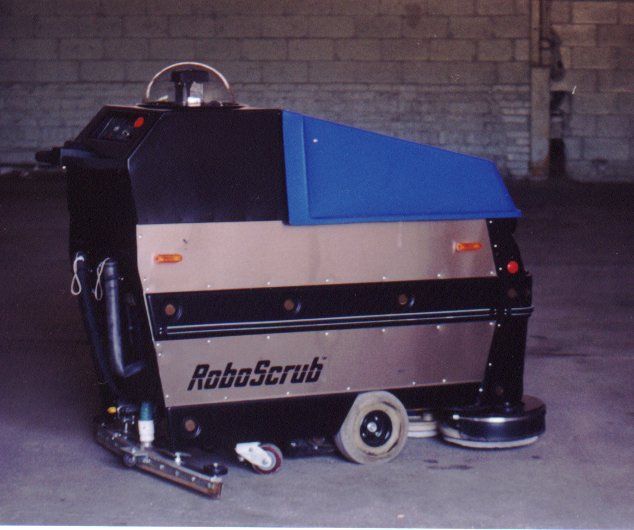 Seguridad: Esta clase de robots cuentan con características específicas que determinan su sistema de navegación tales como: GPS diferencial, encoders en las ruedas, giroscopios, radares, visión estéreo, ultrasonidos y balizas
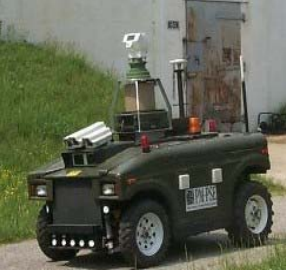 Exploración: Desde la perspectiva de exploración de entornos desconocidos, es importante evaluar los peligros que se asumen al realizar ciertas tareas, en este sentido no resulta conveniente que sean realizadas por humanos
Trabajo de Titulación – Juan Illanes
5
ANTECEDENTES
Robótica móvil cooperativa
Se basa en la utilización de una configuración integrada por dos o más robots móviles que realizan tareas programadas o predefinidas mediante interacción y comunicación entre ellos, están estructurados mecánicamente de tal forma que se permita desplazamientos en un entorno de navegación controlado o desconocido.
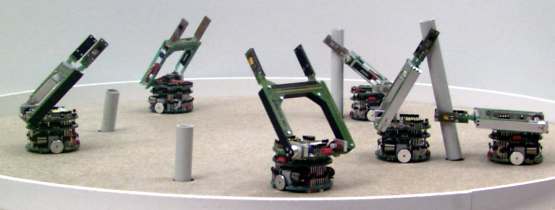 Grupos de robots encargados de levantar columnas.
Fuente: (Rodrigo, 2006)
Trabajo de Titulación – Juan Illanes
6
Robótica móvil cooperativa
ANTECEDENTES
DELIBERATIVO
REACTIVO
HÍBRIDO
Trabajo de Titulación – Juan Illanes
7
OBJETIVOS
Objetivo general
 
Repotenciar el sistema multi robot móvil autónomo para el mapeo SMELLROBSENSE 2D de obstáculos, temperatura y niveles de concentración de gases en un ambiente controlado.
Trabajo de Titulación – Juan Illanes
8
OBJETIVOS
Objetivos específicos
Adecuar en plataformas robóticas móviles, un sistema de control de navegación, posición y orientación mejorando respecto al proyecto de investigación previo, su desempeño en cuanto a tiempo de escaneo, adquisición de datos, y reducción de error.
Integrar sobre las plataformas robóticas, sensores químicos que permitan detectar la concentración de gases en un entorno controlado.
Realizar una búsqueda de nuevos sensores y compararlos con los sensores implementados en las plataformas robóticas desarrolladas en el proyecto de investigación previo, de manera que disminuya el error y aumente la precisión de los valores obtenidos por el nuevo sistema.
Trabajo de Titulación – Juan Illanes
9
OBJETIVOS
Objetivos específicos
Rediseñar la interfaz gráfica en un ordenador central de control que permita visualizar la posición de los robots y el mapa en dos dimensiones, tanto de los obstáculos, como de los niveles de temperatura y concentración de los gases.
Integrar un sistema de comunicación inalámbrica mejorado y eficiente que permita al servidor tener la información adquirida por las plataformas robóticas en tiempo real y con la mínima perdida de información.
Procesar los datos obtenidos durante el sensado de robots para la visualización y caracterización del entorno respecto a los cambios de temperatura y concentración de gases.
Trabajo de Titulación – Juan Illanes
10
DISEÑO E IMPLEMENTACIÓN DE LAS PLATAFORMAS ROBÓTICAS
Estructura basada en subsistemas
Interconexión
Integración
SUBSISTEMAS
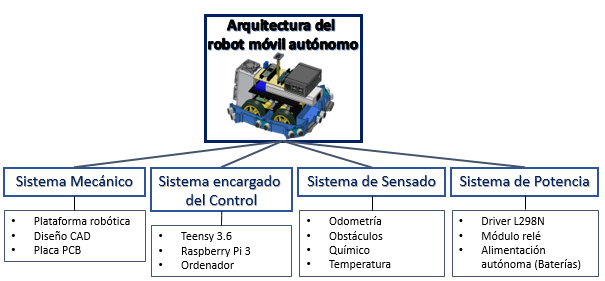 Trabajo de Titulación – Juan Illanes
12
Estructura para sensores ultrasónicos y ópticos
ARQUITECTURA
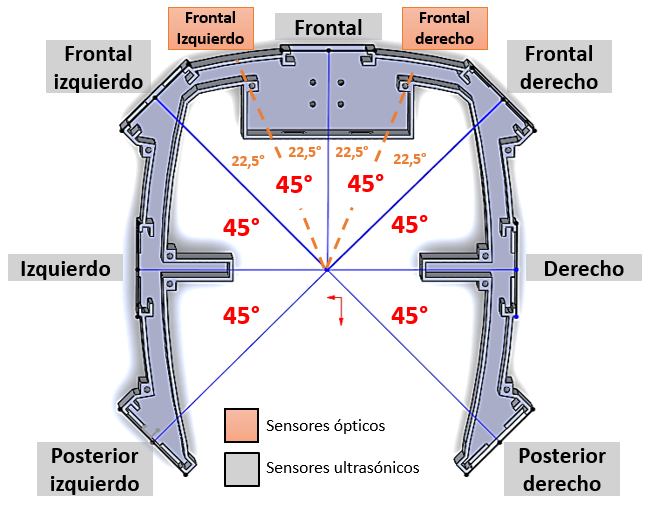 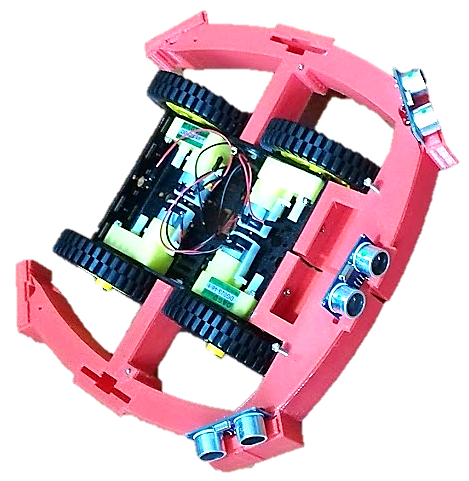 Trabajo de Titulación – Juan Illanes
13
1er Nivel
ARQUITECTURA
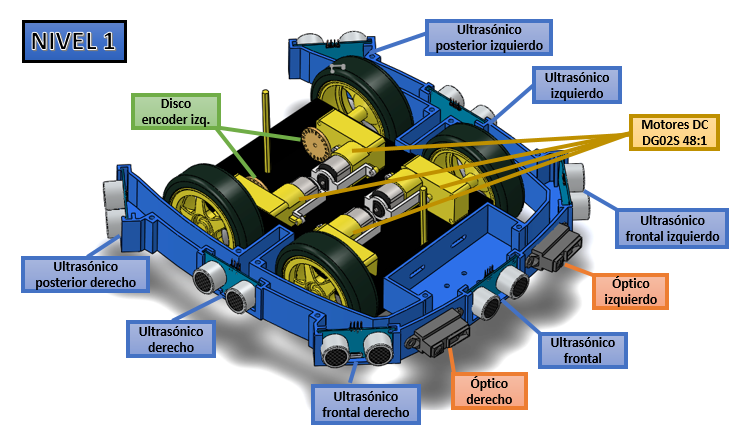 Trabajo de Titulación – Juan Illanes
14
2do Nivel
ARQUITECTURA
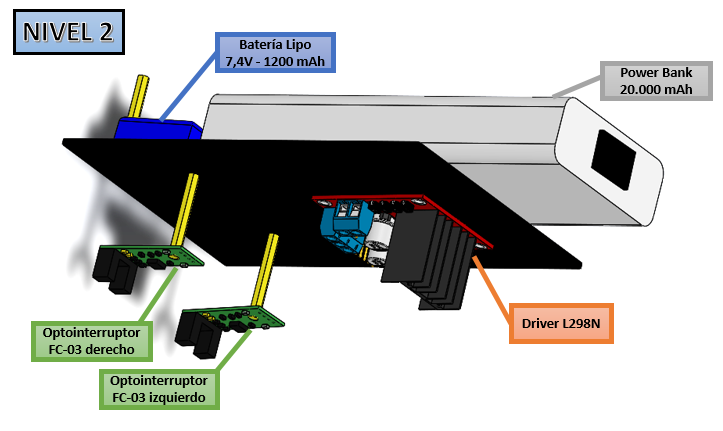 Trabajo de Titulación – Juan Illanes
15
3er y 4to Nivel
ARQUITECTURA
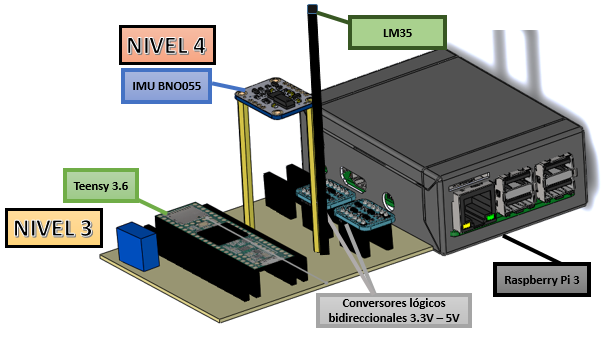 Trabajo de Titulación – Juan Illanes
16
Arquitectura completa
ARQUITECTURA
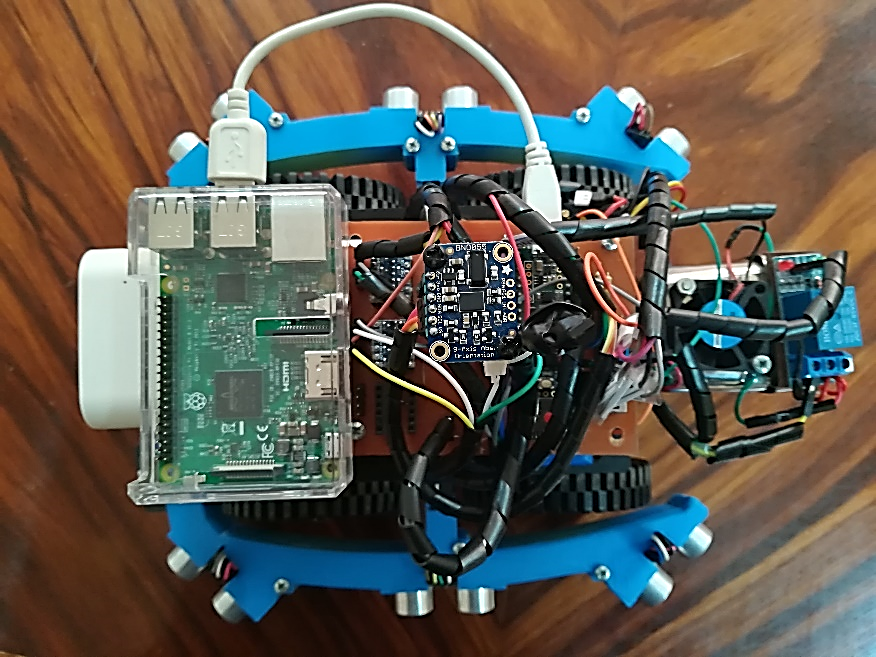 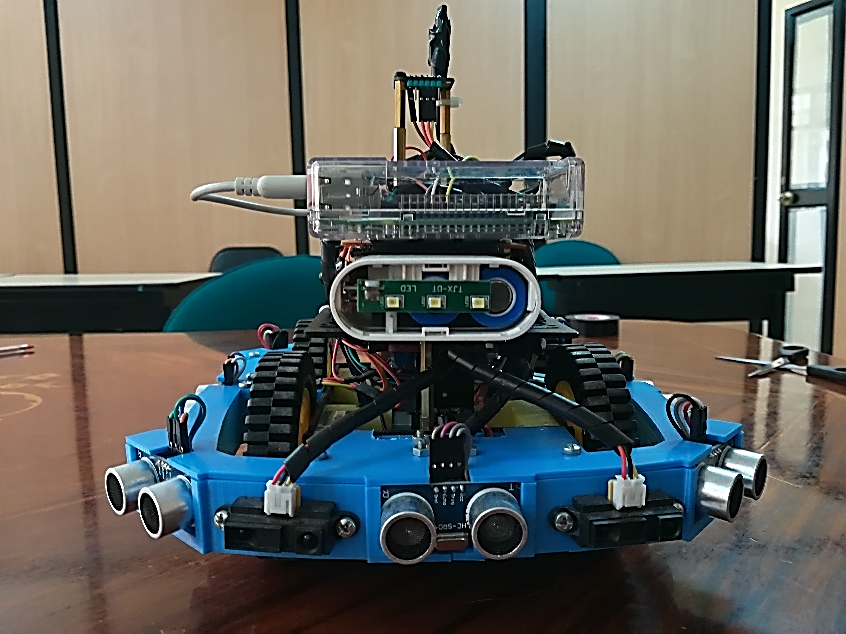 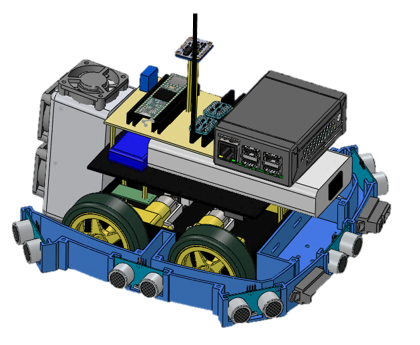 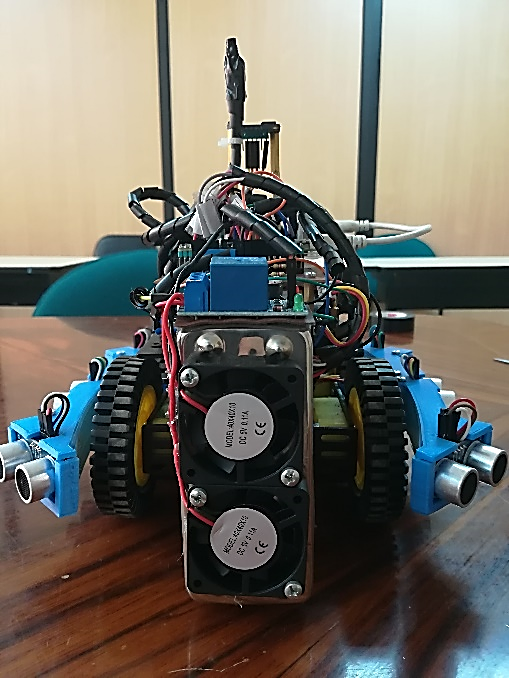 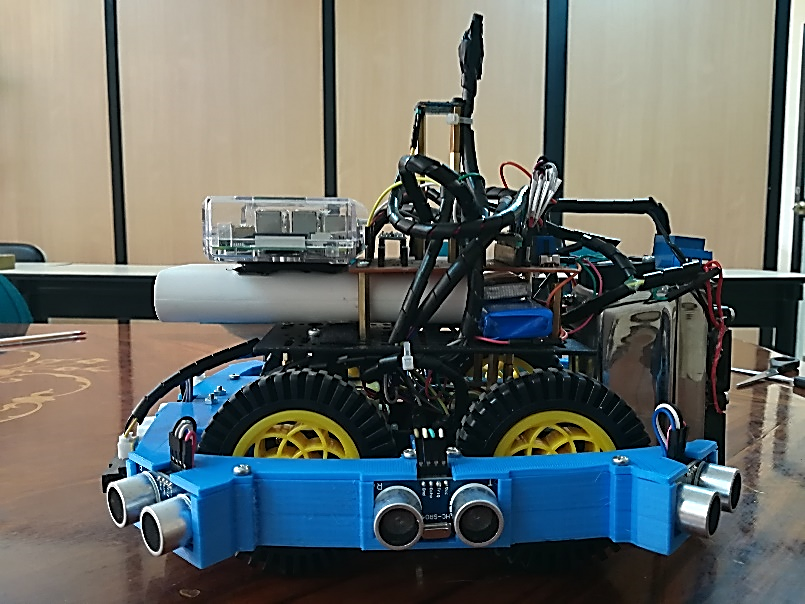 Trabajo de Titulación – Juan Illanes
17
SISTEMA DE NAVEGACIÓN Y COMUNICACIÓN
Algoritmo de navegación
Comunicación y control
Topología
Tramas
Diagrama de bloques
DESCRIPCIÓN DEL SISTEMA
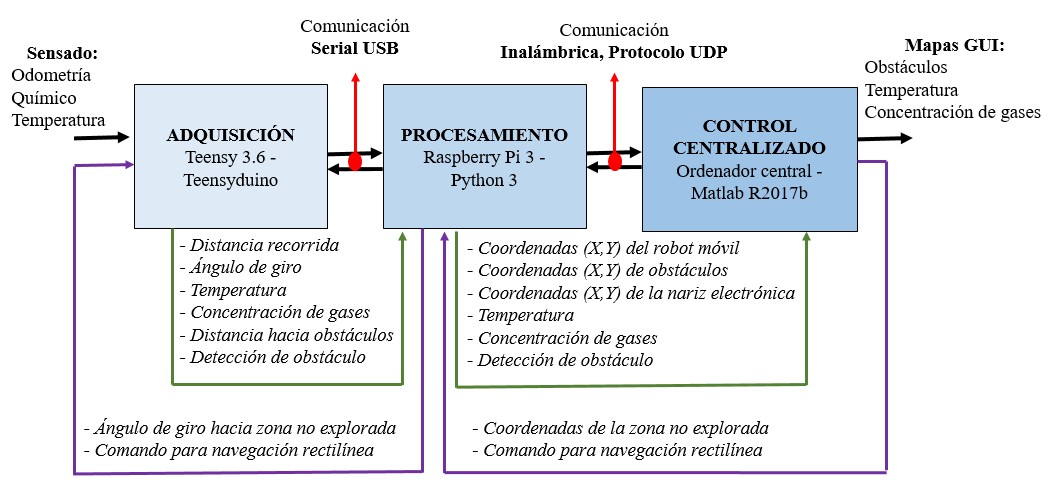 Trabajo de Titulación – Juan Illanes
19